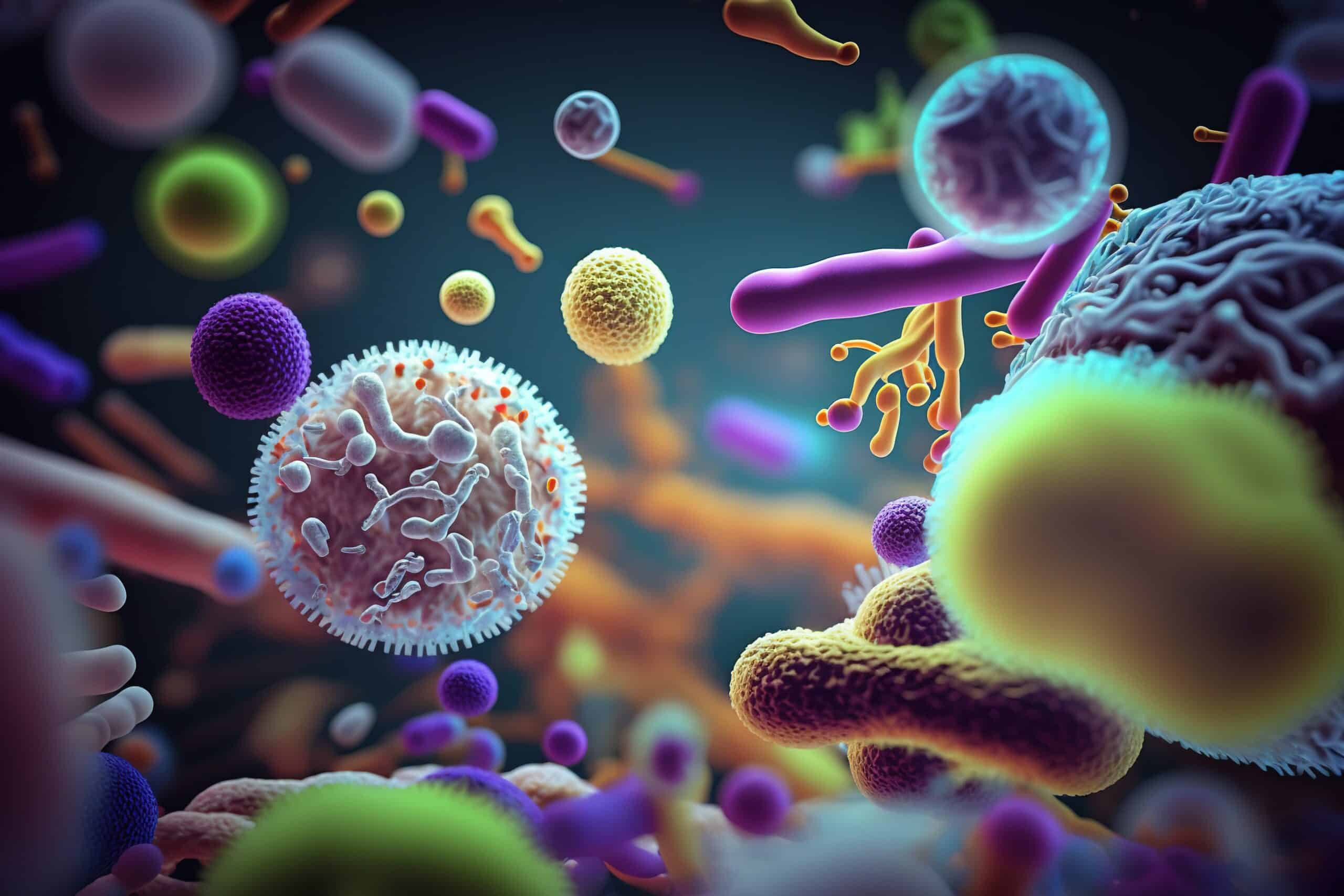 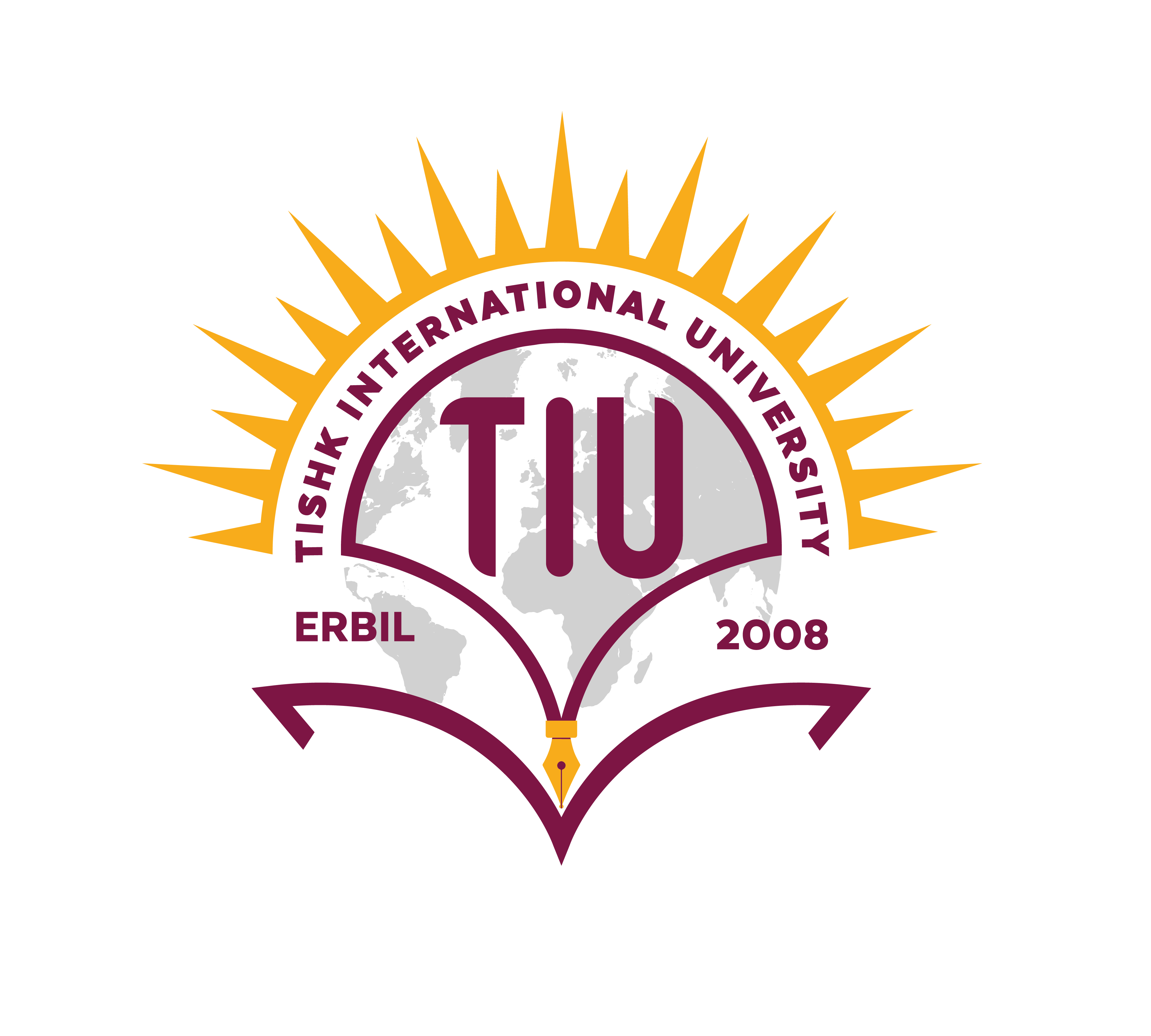 Pathogenesis of Bacterial Infections
Ms. Heshu J. Ahmed
Medical Bacteriology 423
Spring Semester
Week Two
Overview
- this lecture explores the remarkable diversity and adaptability of bacteria, facilitated by simplicity, speed, and robust genetic exchange mechanisms.

- The resurgence of bacterial pathogens is attributed to the emergence of new strains and the development of resistance to antimicrobial agents in the ongoing "arms race.“

- The lecture focuses on elucidating the fundamental mechanisms employed by bacteria to cause disease and the genetic processes involved in their deployment.
Objectives
Provide a comprehensive overview of the basic mechanisms that bacteria employ to produce diseases in hosts.
Examine the diverse characteristics of bacteria, highlighting their adaptability, simplicity, and rapid genetic exchange mechanisms.
Investigate the reasons behind the continued prominence of bacterial pathogens despite the use of antibiotics and the implementation of public health measures.
Definitions
Pathogenicity—The ability of any bacterial species to cause disease in a susceptible human host. 
Pathogen—A bacterial species able to cause such disease when presented with favorable circumstances (for the organism). 
Virulence— refers to the degree or intensity of the pathogenicity of a microorganism,
Levels of Virulence
Low virulence—Streptococcus salivarius is universally present in the oropharyngeal flora of humans. On its own, it seems incapable of disease production, but if during a transient bacteremia it lands on a damaged heart valve, it can stick and cause slow but steady destruction. 
Moderate virulence—Escherichia coli is universally found in the colon, but if displacement to other sites such as adjacent tissues or the urinary bladder regularly causes acute infection. 
High virulence—Bordetella pertussis, the cause of whooping cough, is not found in the resident flora, but if encountered it is highly infectious and causes disease in almost every nonimmune person it contacts. 
Extremely high virulence—Yersinia pestis, the cause of plague, is also highly infectious, but in addition leads to death in a few days in over 70% of cases.
Humans and Bacteria
Humans harbor a diverse microbiota, primarily composed of bacteria.
Primary pathogens rely on replicating, surviving, and being transmitted to new hosts for long-term survival.
Pathogens not adapted to humans may rely on survival in the environment for continued disease production.
Biofilms, formed by extracellular polysaccharide slimes, enhance extended survival by binding bacteria to environmental sites.
Endospores represent the most enduring survival form for gram-positive bacteria.
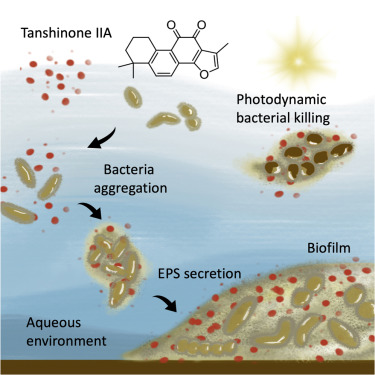 Features of Bacterial Pathogenicity
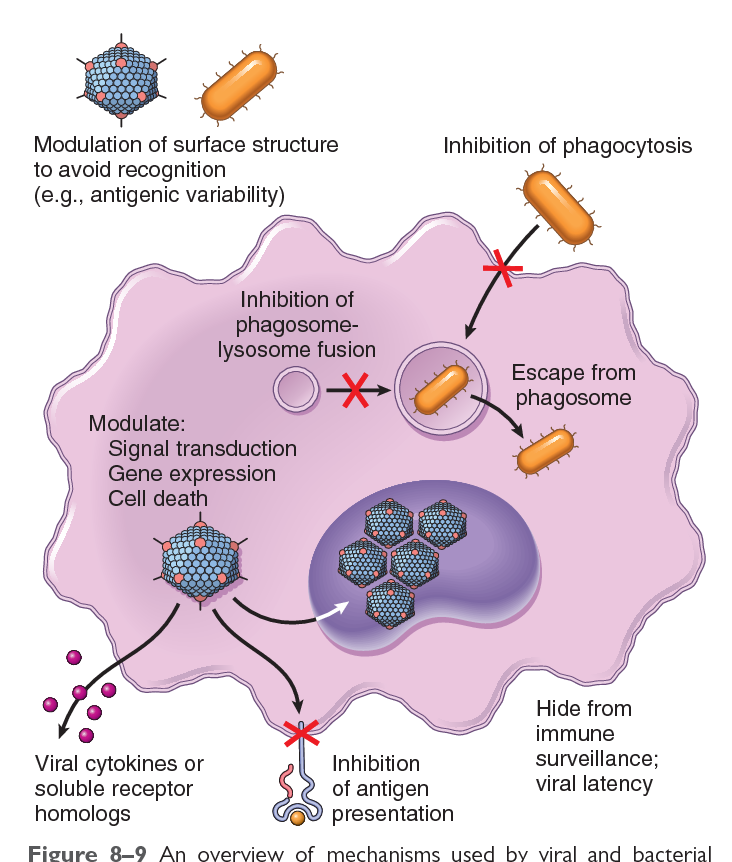 Whether a microbe is a primary or opportunistic pathogen, to cause a disease it must be able to:
Enter a host
Avoid host defenses
Multiply and injure the host  
Transmit to a new host.
1. ENTRY: BEATING INNATE HOST DEFENSES
Each of the portals in the body that communicates with the outside world becomes a potential site of microbial entry.
Mechanical barriers to microbial invasion are crucial for protection.
Primarily provided by the epithelial borders of internal and external body surfaces:
Skin continuously sheds contaminating organisms, inhibiting microbial growth due to low moisture, low pH, and antibacterial substances.
internal surfaces, mucin secreted by goblet cells protects respiratory, gastrointestinal, and urogenital epithelium, trapping microorganisms.
Secretory IgA (sIgA) secreted into the mucus and other secreted antimicrobials such as lysozyme and lactoferrin aid this cleansing process. Some bacteria excrete an enzyme sIgA protease.
How well bacteria can overcome barriers before reaching their target cells is, determined by the  infective dose.
2. ADHERENCE: THE SEARCH FOR A UNIQUE ENVIROMENT
Adherence requires the participation of two factors: an adhesin on the invading microbe and a receptor on the host cell
Adhesins are either directly bound to the bacterial cell surface or associated with pili.
In gram-negative bacteria, the outer membrane is a major site for adhesins.
Most adhesins are proteins, but carbohydrates and teichoic acids may also be involved.
Some bacteria might have other mechanisms for attachment: Pilli, other proteins, biofilms.
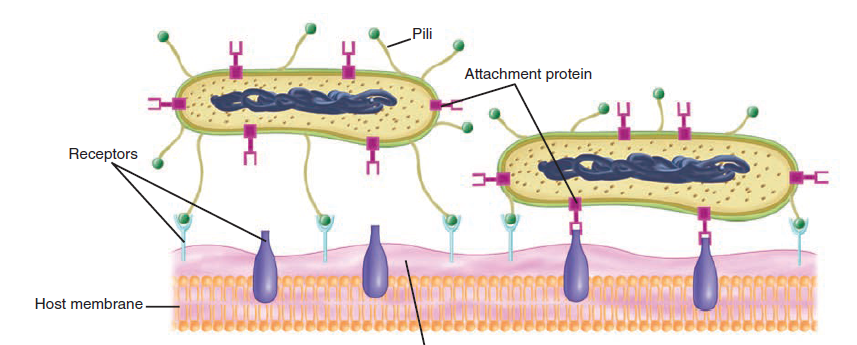 3. INVASION: GETTING INTO CELLS
A few bacteria, like viruses, are obligate intracellular pathogens.
Other bacteria are facultative intracellular pathogens and can grow as free-living cells in the environment as well as within host cells. 
1. Generally, invasive organisms use a class of molecules, called invasins which interact with integrins on the cell surface
Some bacteria enzymatically lyse the phagosome membrane and escape to the nutrient-rich host cell cytoplasm.
Other invasive pathogenic species remain in the phagosome and replicate even in professional phagocytes. by the production of neutralizing enzymes (catalase, superoxide dismutase).
2. In gram-negative bacteria with injection secretion systems (types III, IV, VI), which disrupt cellular signaling and the cell’s cytoskeleton. The cytoskeleton rearrangements may leave the bacteria tightly bound to an altered surface or trigger invasion
In this figure:
A. The bacterial cell has an enzyme that injects it into the host cell. Some of these cause cytoskeletal reorganization, which engulfs the bacteria. In the cytosol, the bacteria lyse the vacuolar membrane, escape, and move about. 
B. A bacterial surface protein (Invasins) binds to the cell surface and induces its own endocytosis. In the cell, some escape (as in A), and others multiply in the phagosome. Another bacterium is seen invading between cells A and B by disrupting intercellular attachment molecules.
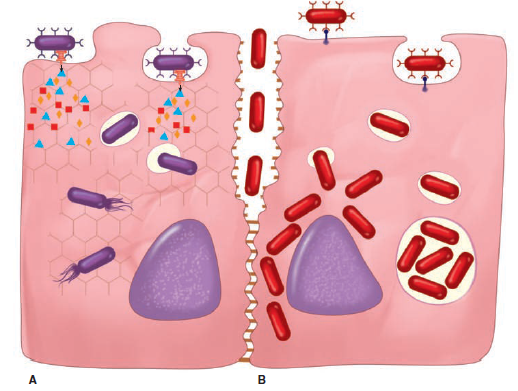 4.PERSISTING IN A NEW ENVIRONMENT
a. Persisting in tissues:
Bacteria in subepithelial tissues encounter extracellular fluids, inhibiting their multiplication due to specific inhibitory properties.
 For example, most tissues contain lysozyme in sufficient concentrations to disrupt the cell wall of gram-positive bacteria.
 Tissue fluid is an unsuitable growth medium for many bacteria due to its low iron content. Human iron-binding proteins, like lactoferrin and transferrin, compete with bacterial siderophores for available iron, limiting bacterial growth.
b. Battling the immune system: Innate Immunity
1. Manipulating PAMPs
The early warning and response system in which pathogen-associated molecular patterns (PAMPs) are recognized by Toll-like receptors (TLRs)
Successful bacteria tend to evade these TLRs by different mechanisms:
In some pathogens: the lipid A (toxic) component of LPS is simply a variant poorly recognized by TLR-4; 
Other pathogens are able to modulate their lipid A pattern.
Gram-positive bacteria may accomplish a similar benefit by altering their cell wall teichoic acids.
2. Disrupting Complement
A fundamental requirement for many pathogenic bacteria is escape from phagocytosis by macrophages and polymorphonuclear leukocytes.
The most common bacterial means of avoiding phagocytosis is an antiphagocytic capsule, which is possessed by almost all principal pathogens that cause pneumonia and meningitis. 
These polysaccharide capsules of pathogens interfere with effective complement deposition on the bacterial cell surface by binding regulators of C3b that are present in serum. 
When one of these, serum factor H, is concentrated on the capsular surface, it accelerates the degradation of C3b deposited from the host’s serum. Not allowing the complement pathways to continue
b. Battling the immune system: Adaptive Immunity
1. Antigenic Variation
For the bacteria that can pass the innate immunity they get face to face with the adaptive immunity 
However, some bacteria have counter mechanisms to escape adaptive immunity measures as well
For example, pathogenically significant surface pili and outer membrane proteins (OMPs) of N. gonorrhoeae, is the target for antigen specific antibodies produced by the adaptive immune system of the host.
but the organism is continuously varying them, in a mechanism known as antigenic variation.
5.INJURY
The successful pathogen must survive and multiply in the face of multiple host defenses.
Although this is a great achievement, by itself it is not enough to cause disease. Disease requires some disruption of host function by the bacteria. 
Bacterial toxins are the most obvious mechanism of injury.
In some diseases the only injury appears to be due to the inflammatory response to the bacteria.
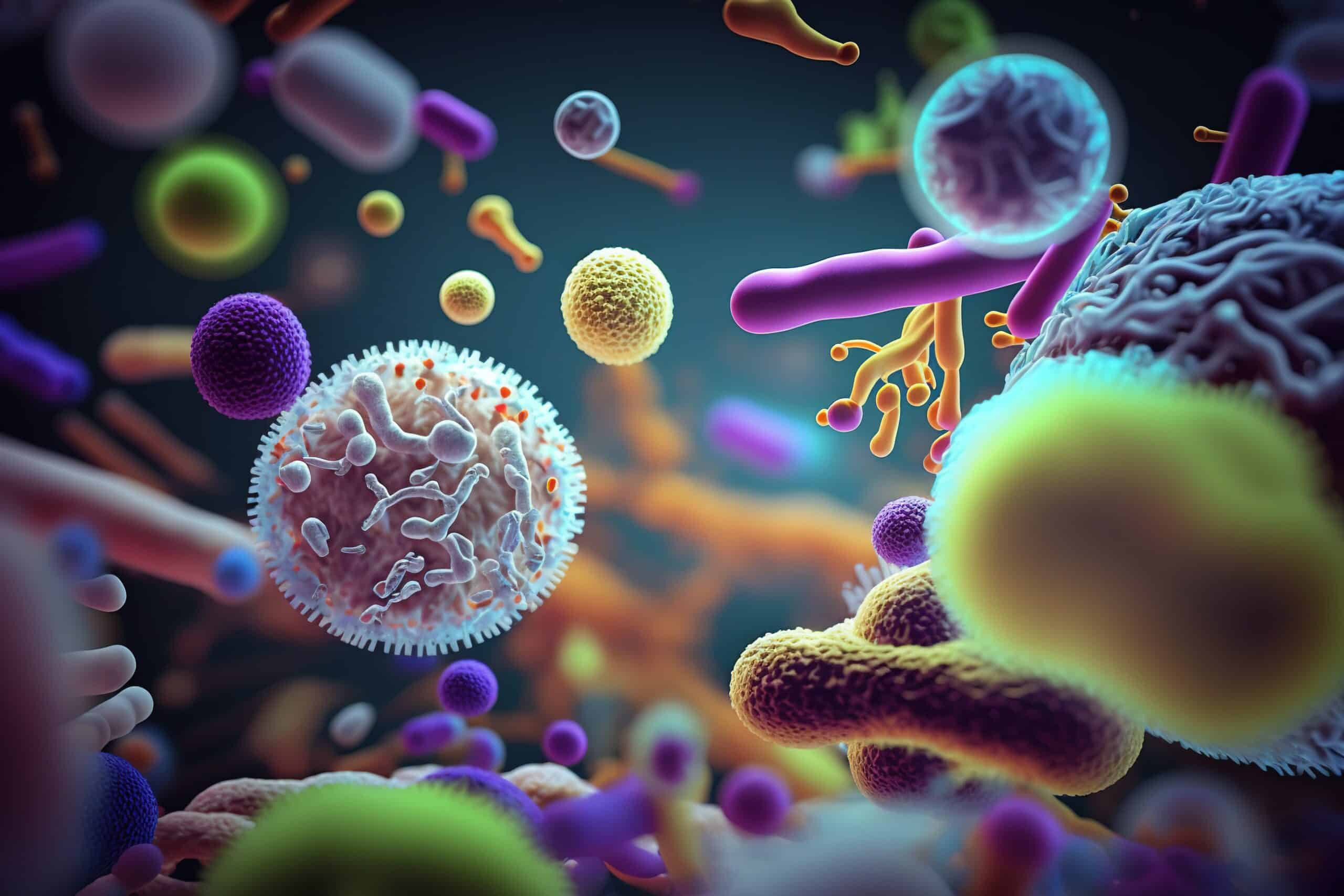 References
Sherris Medical Microbiology: An Introduction to Infectious Diseases.
Jawetz, Melnick & Adelberg's Medical Microbiology by Geo. F. Brooks, Karen C. Carroll, and Janet S. Butel
Prescott's Microbiology by Joanne Willey, Linda Sherwood, and Christopher J. Woolverton